Equivalence Class Testing
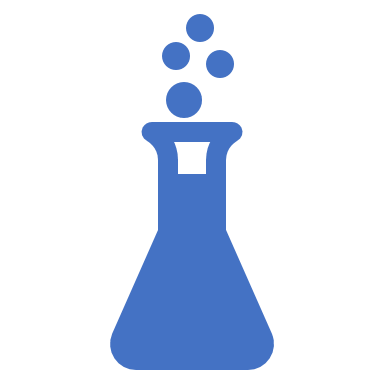 Mathematical definition of Equivalence Classes
Given a set S, the equivalence classes of S are the subsets S1, S2, …, Sn such that
S1  S2  …  Sn = S
Si  Sj = {}, for 1 <= i, j <= n, i ≠ j
The first condition asserts that the subsets are partitions of the given set S
The second condition asserts that the subsets are mutually exclusive 
All members of a given subset Si have equal privileges.
2
An Example
Given A = {1,2,3,…,20} 
The subsets are {1,13,17,5,9}, {18,6,2,14,10}, {19,11,7,15,3} and {16,8,20,4,12}
How do we ensure that the above partitions are equivalence classes?
Apply the mathematical definition and check
3
[Speaker Notes: x-y is divisible by 4]
Equivalence  Partitioning applied to Testing
It is almost impossible to test all possible values of a function
By applying Equivalence Partitioning method, a tester 
divides the domain of values into equivalence classes
chooses one or few values from each domain
The understanding is that each value in an equivalent class serves as a representative for the entire equivalence class
Theoretically justified based on the concept of “equivalence relation”
4
Example – function with one parameter
Consider the function “factorial (int x)”
The equivalence partitions are
    S1 = {all negative integers}
    S2 = {0,1}
    S3 = {all positive integers > 1}
Check whether the partitions are indeed  equivalence classes
5
Test cases from Equivalence Class Testing
6
Combining Equivalence class testing with Boundary Value Analysis
Define equivalence classes first
Apply boundary value analysis for each equivalence class
7
Example
Give equivalence partitions and test data for the following function
A telephone company uses the following rate structure for long-distance calls
Call duration <= 20 min  $0.05 per minute
Call duration > 20 min    $1.00 + $0.10 for every additional minute over 20 min.
Maximum duration of a call is 3 hours. Customer is charged only for 3 hours even if the duration exceeds 3 hours.
Call duration is always rounded to the nearest minute.
8
Equivalence partitions
There is only one input  - call duration t.
There are 3 partitions
S1 = {0 <= t <= 20}
S2 = {21 <= t <= 180}
S3 = {t >= 181}
Notice that we do not create partitions for the rate even though it may be considered as an input for this problem.
9
Test cases
10
Another example
A bank gives interest for the balance in accounts according to the following:
For the first $3000,
If it is a checking account, the interest rate is 0%
If it is a savings account, the interest rate is 1.5%
For balance between $3001 to $10000, both inclusive, 
If it is a checking account, the interest rate is 2%
If it is a savings account, the interest rate is 4%
For balance above $10000,
If it is a checking account, the interest rate is 4%
If it is a savings account, the interest rate is 6%
11
Equivalence partitions
There are two inputs – balance and type of account
For balance, there are three partitions:
S1 = {0 <= b <= 3000}
S2 = {3001 <= b <= 10000}
S3 = {b >= 10001}
For type of account, there are two partitions
T1 = {checking account}
T2 = {savings account}
12
Interest calculation
For this problem, we consider the duration of the balance in years as another input.
Assume that the interest is calculated for a maximum of 10 years.
We use boundary value analysis for this input, and hence consider the following values: {-1, 0, 1, 4, 9, 10, 11}
13
Some test cases
14
Some more test cases
15
Equivalence Class Testing for 2-variable function
Consider a function f(x1,x2) where the values of x1 and x2 are defined to be
	a<= x1 <= b and c<= x2 <=d
Assume the following equivalence classes for x1
{a,a+1,…,ta},{ta+1,ta+2,…,tb},{tb+1,tb+2,…,b}
Assume the following equivalence classes for x2
{c,c+1,…,tc},{tc+1,tc+2,…,td}, {td+1,td+2,…,d}
16
x2
d
td
tc
c
a
ta
tb
b
x1
Graphical Representation of Equivalence classes for a 2-variable 
function f(x1,x2)
17
x2
d
td
tc
c
a
ta
tb
b
x1
Equivalence Class Testing
18
Completeness
The Cartesian product guarantees that we have a notion of “Completeness”
We cover all the equivalence classes
We have one of each possible combinations of inputs
19
X2
d
td
tc
c
a
ta
tb
b
X1
Equivalence classes with Boundary Value Analysis
20
Limitation
Equivalence partitioning method assumes that every element in the same equivalence class has same characteristics as every other element in that 
equivalence class. In some applications, it may be hard to generate such equivalence classes.